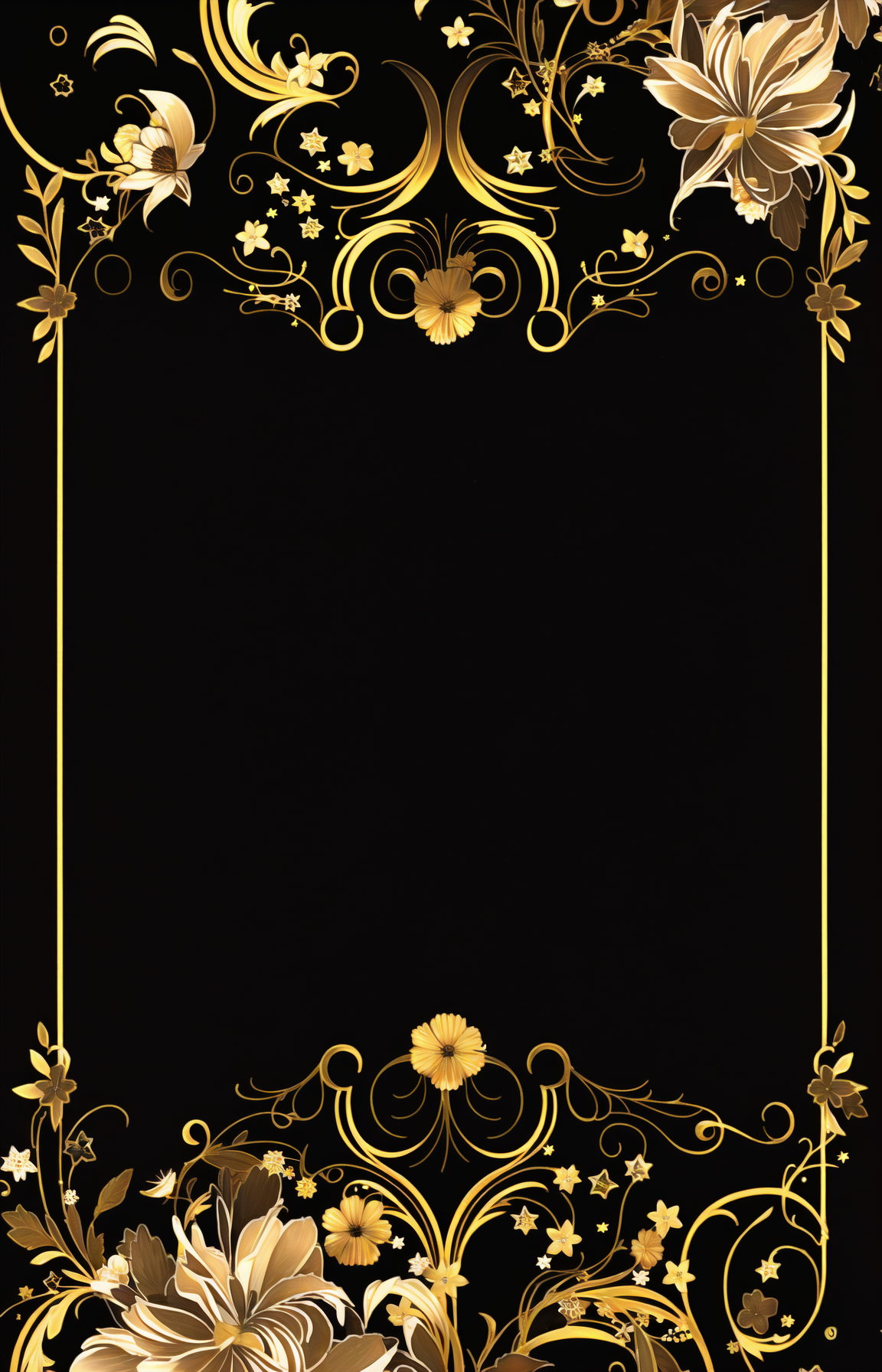 美琴
身長
体重
令和五年一月一日
　　　午後十時五十二分生まれ
みこと
四十七.０
二六四二
センチ
グラム